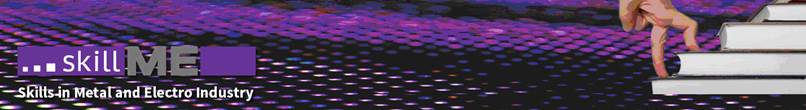 International ConferenceGOOD PRACTICES IN SKILLS DEVELOPMENT IN THE METAL AND ELECTRO INDUSTRY  4 October 2017Chamber of Commerce and Industry of SloveniaDimičeva 13, Ljubljana, Slovenia
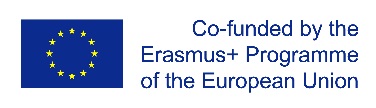 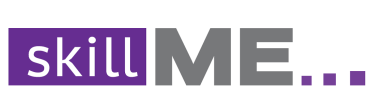 CONFERENCE PROGRAMME
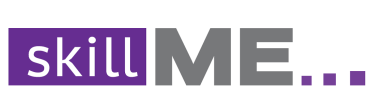 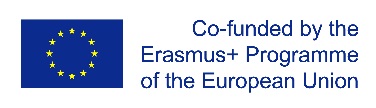 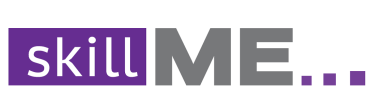 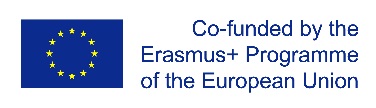 skillME
The Skills in Metal and Electro Industry or skillME project is a three-year collaborative project between vocational education and training (VET) providers, national regulatory partners and representatives of the metal and electro industries of the EU member states Croatia, Latvia, Slovakia and Slovenia, which aims at identifying the most endemic skill gaps in the metal and electro industries and developing curricula to fill those gaps that will be implemented into national VET systems.
Project’s objectives
Updating of skills, new skills for new jobs, raising employability
Quality and efficiency of education and training (adequacy)
Cooperation between different stakeholders
Flexicurity
Matching between skills and labour market needs
Equipping young people better for the job market 
Education and training tailored for industrial needs
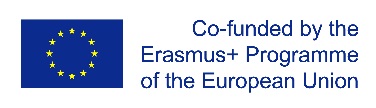 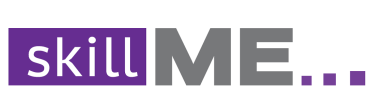 approach, results, achievements
First, project partners identified four most pressing skill gaps among students and workers in the metal and electro industry of the participating countries, which are: READING TECHNICAL DOCUMENTATION, CAD/CAM SYSTEMS, MACHINE VISION, and COMPOSITE MATERIALS. 
Next, partners designed curricula and training materials to fill these gaps. 
Last,over the past months, partners have been implementing pilot trainings for students and separately for workers of metal and electro companies in all of the project countries, i.e. Croatia, Latvia, Slovakia and Slovenia. 
Curricula were designed in line with EQAVET, ECVET and EQF principles; prepared in a fashion to be readily implemented in different (country specific) national frameworks
Significant impact on stakeholders‘ collaboration (understanding, info flow, labour market needs,..)
CEEMET, industriAll
Sectoral social dialogue committe
CEDEFOP
EP
Dinner debate with MPs
European Skills Week
more than 220 students (planned 120)
more than 230 empl (planned 120)
more than 50 companies  (planned 30)
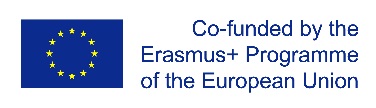 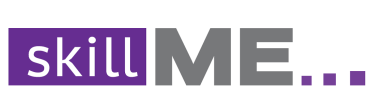 skillME TRAINING MATERIALSCAD/CAM, MACHINE VISION, READING TECHNICAL DOCUMENTATION, COMPOSITE MATERIALS
skillME WEBSITE >> PROJECT OUTPUTS
www.gzs.si/skill-me/vsebina/Project-Outputs
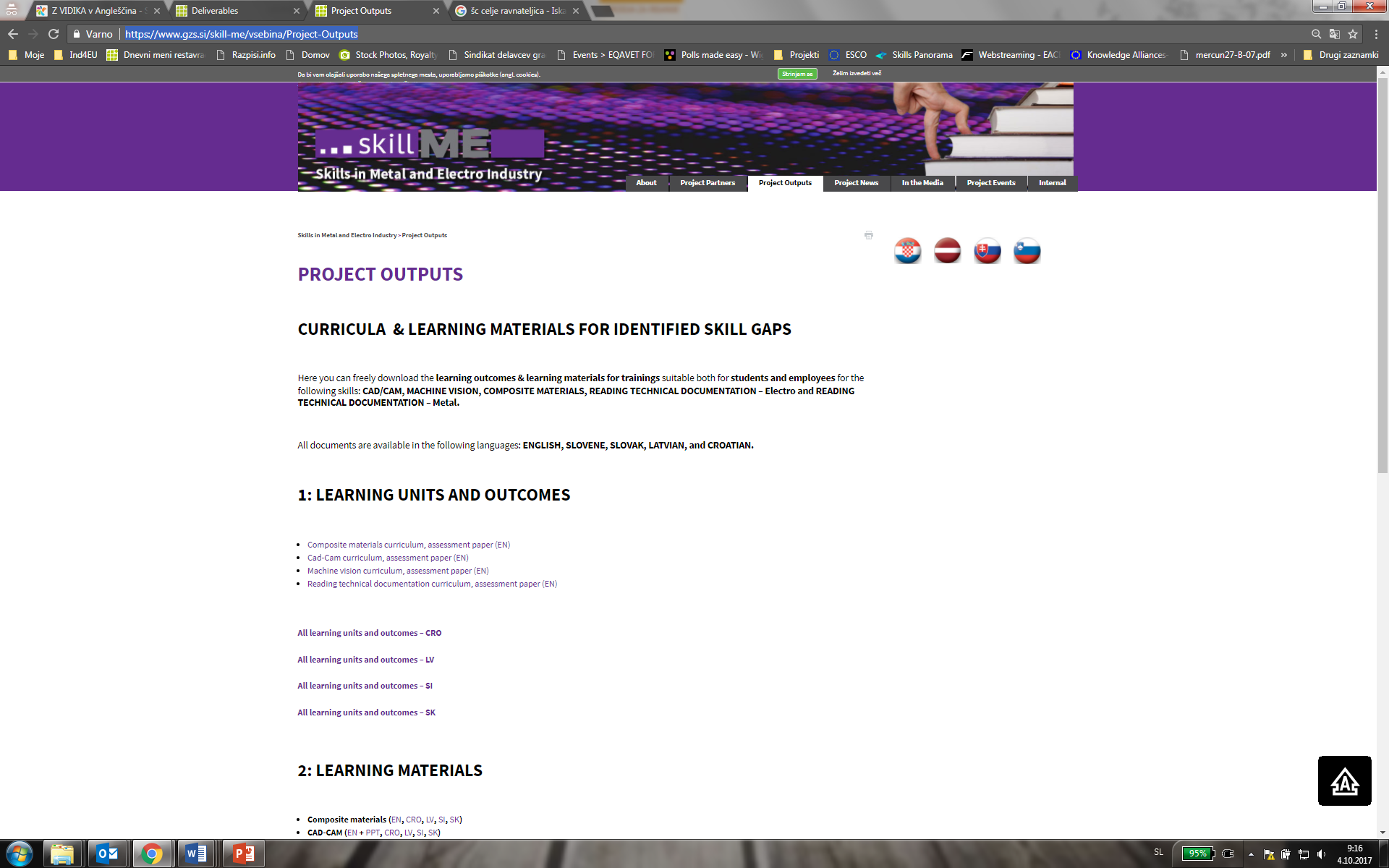 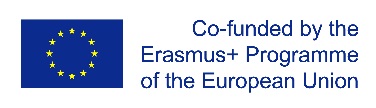 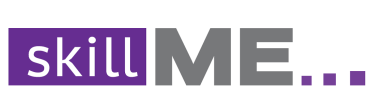 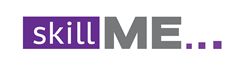 skillME team SLOVENIA
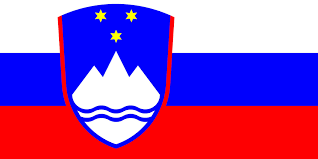 CCIS-Metal Processing Association (represented by Janja Petkovšek, mngm., diss.) 

Institute of the Republic of Slovenia for vocational education and training (represented by Davorin Majkus, dsgn.)

School Centre Celje (represented by Denis Kač)
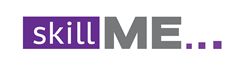 skillME team CROATIA
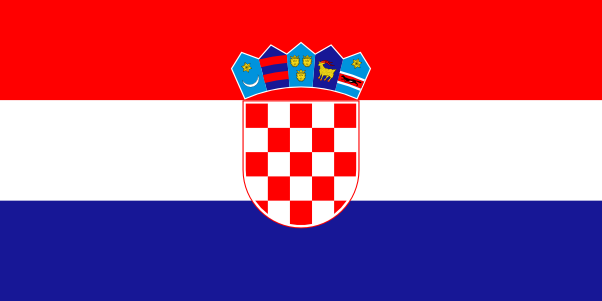 HUP - Croatian Employers’ Association (represented by Marija Šutina)

AVETAE - Agency for Vocational Education and Training and Adult Education (represented by Nino Buić, QA)

Faust Vrančič Technical school (represented by Dubravko Diklić)
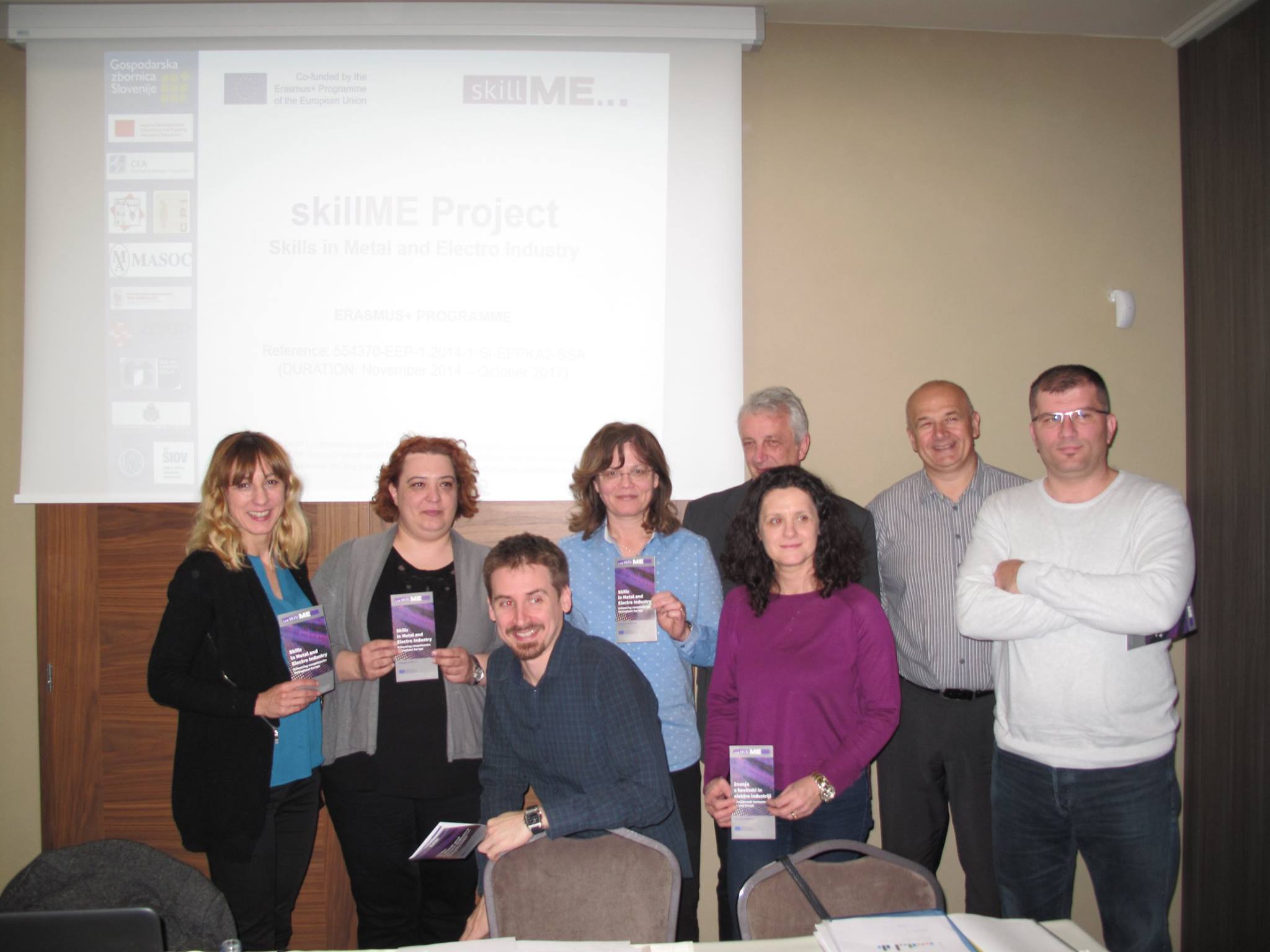 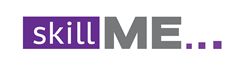 skillME team LATVIA
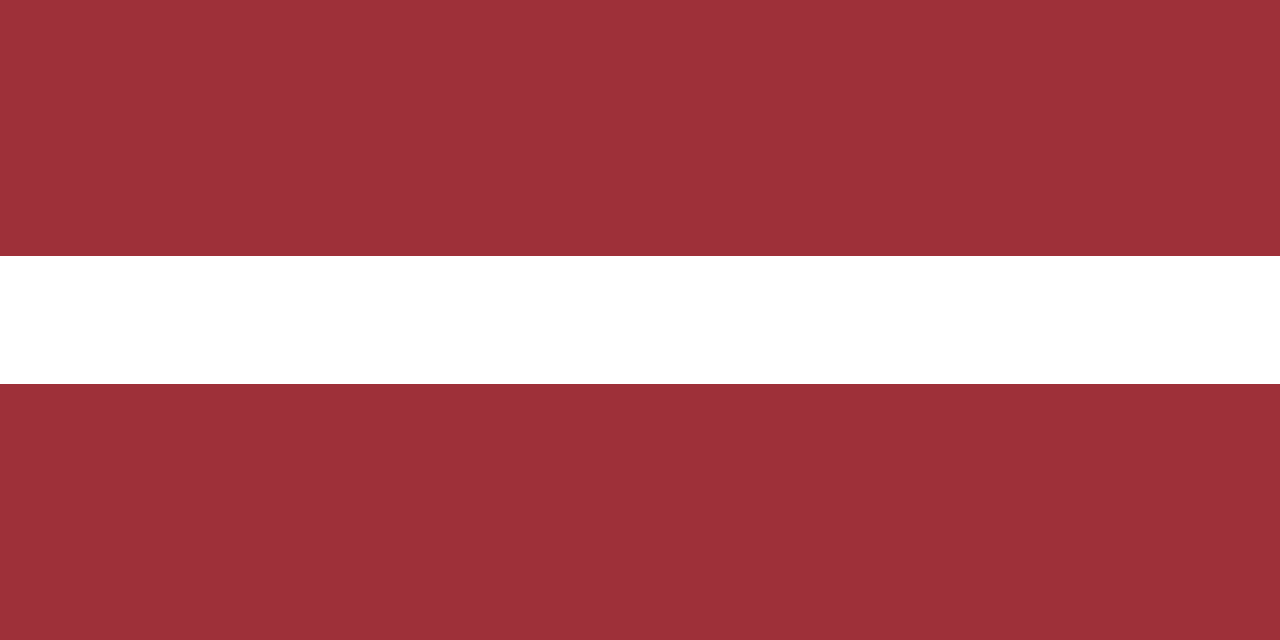 MASOC - Association of Mechanical engineering and metalworking industries of Latvia (represented by Andris Sekacis, gaps)

VISC - National Centre for Education (represented by Laura Strode)

Vocational Education Competence Centre “Riga Technical College” (represented by Anda Kazusa, piloting)
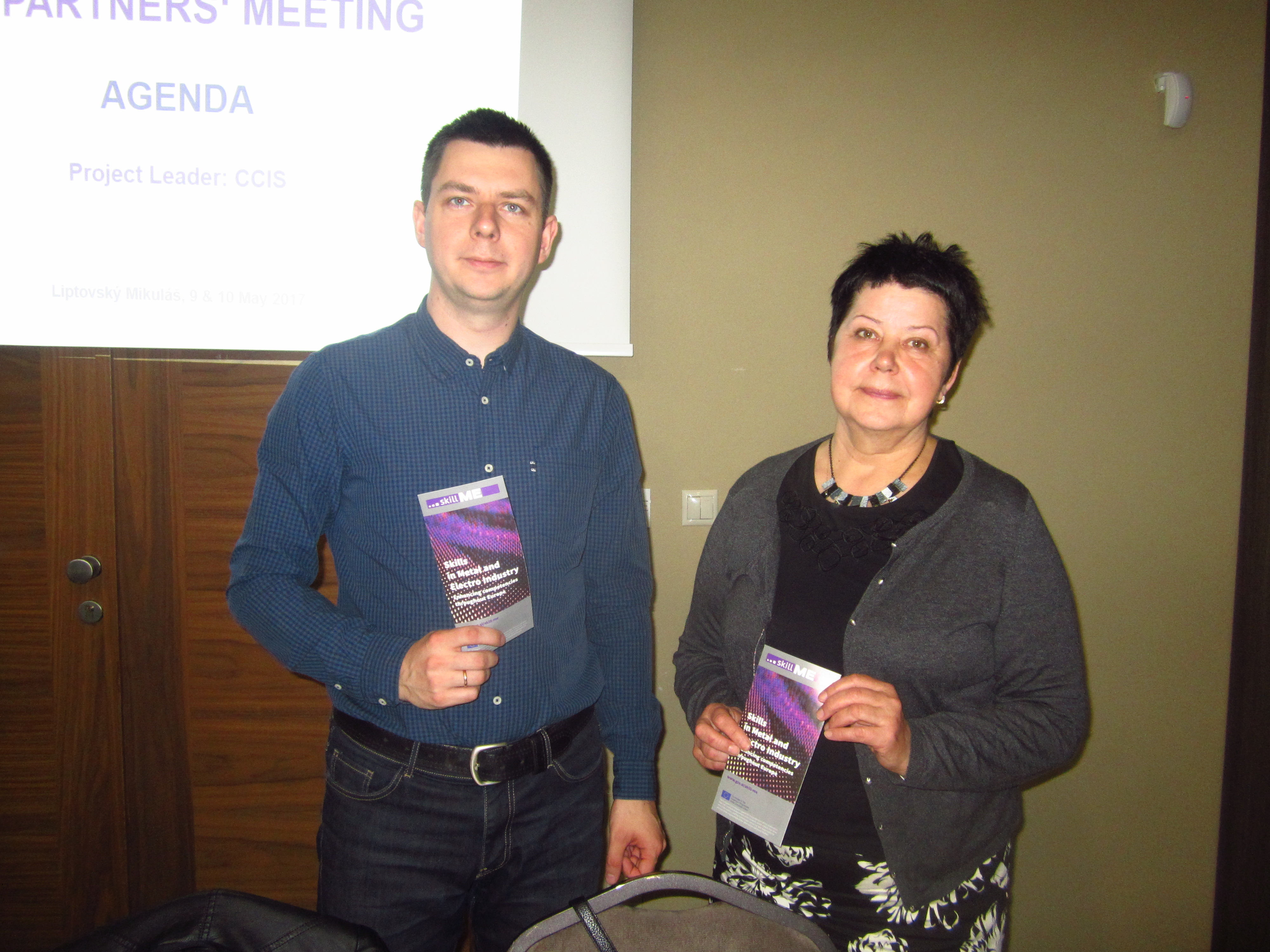 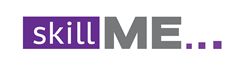 skillME team SLOVAKIA
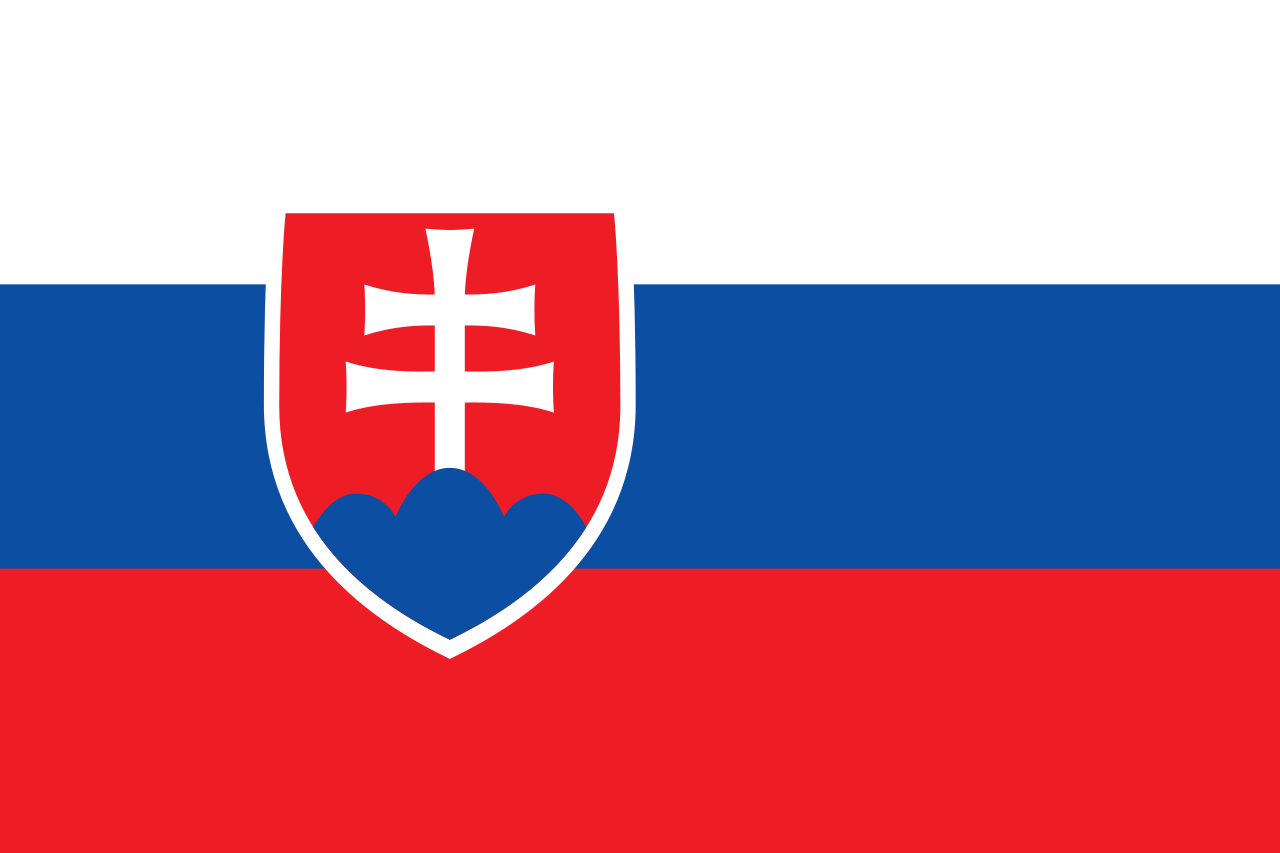 ZEP-The Association of Electrotechnical Industry of the Slovak Republic (represented by Andrej Lasz, eval.)

SIOV- Štátny inštitút odborného vzdelávania (represented by Lucia Ilkova)

SPSEST- Secondary Technical School, Stará Turá (represented by Klaudia Urbanova)
..thank you